Undergraduate Resources
NSF Research Experiences for Undergraduates:

https://www.nsf.gov/crssprgm/reu/reu_search.jsp


NOAA Hollings Scholarships:

https://www.noaa.gov/office-education/hollings-scholarship



Barry Goldwater Scholarship

https://goldwater.scholarsapply.org/
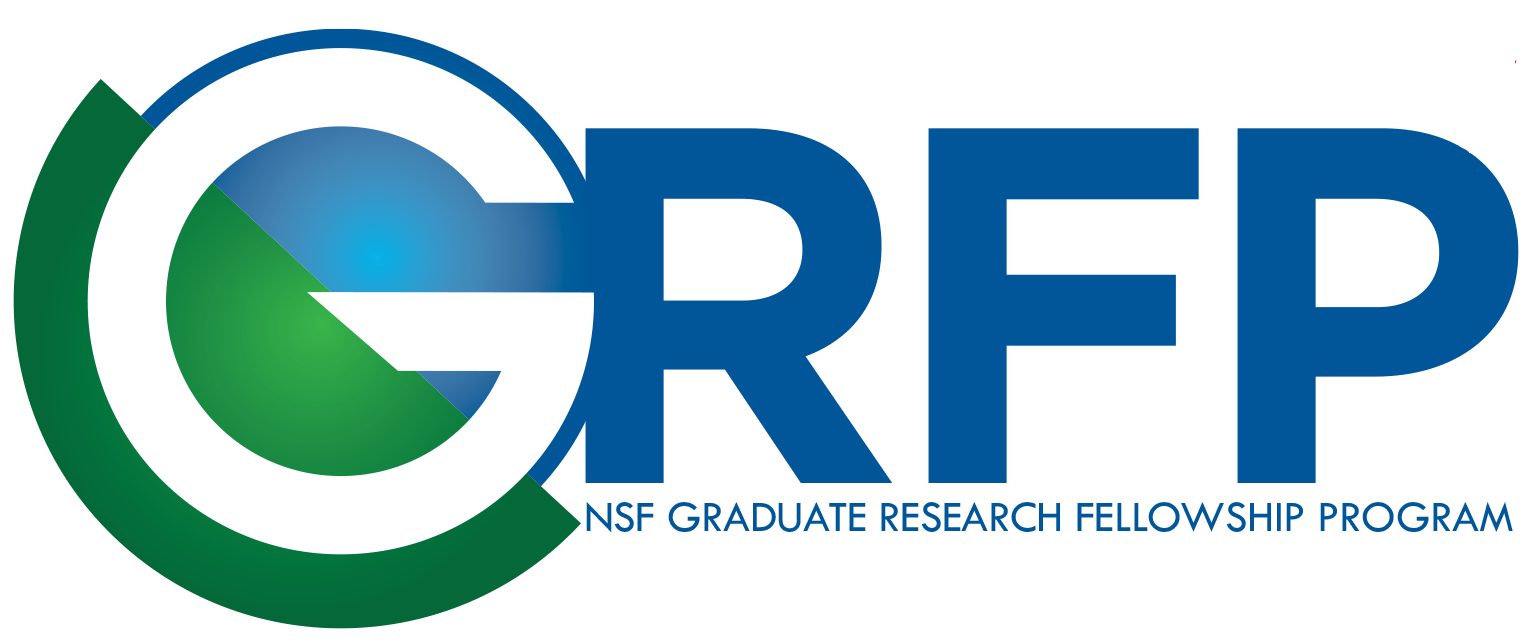 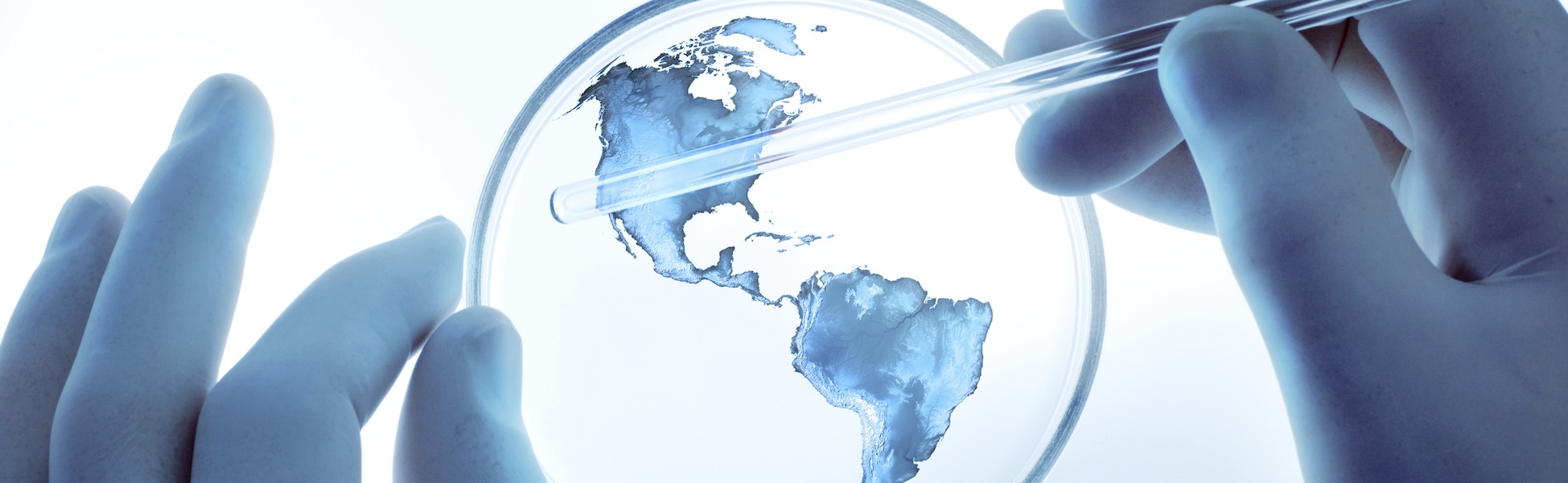 https://www.nsfgrfp.org/
Professional Development Workshops
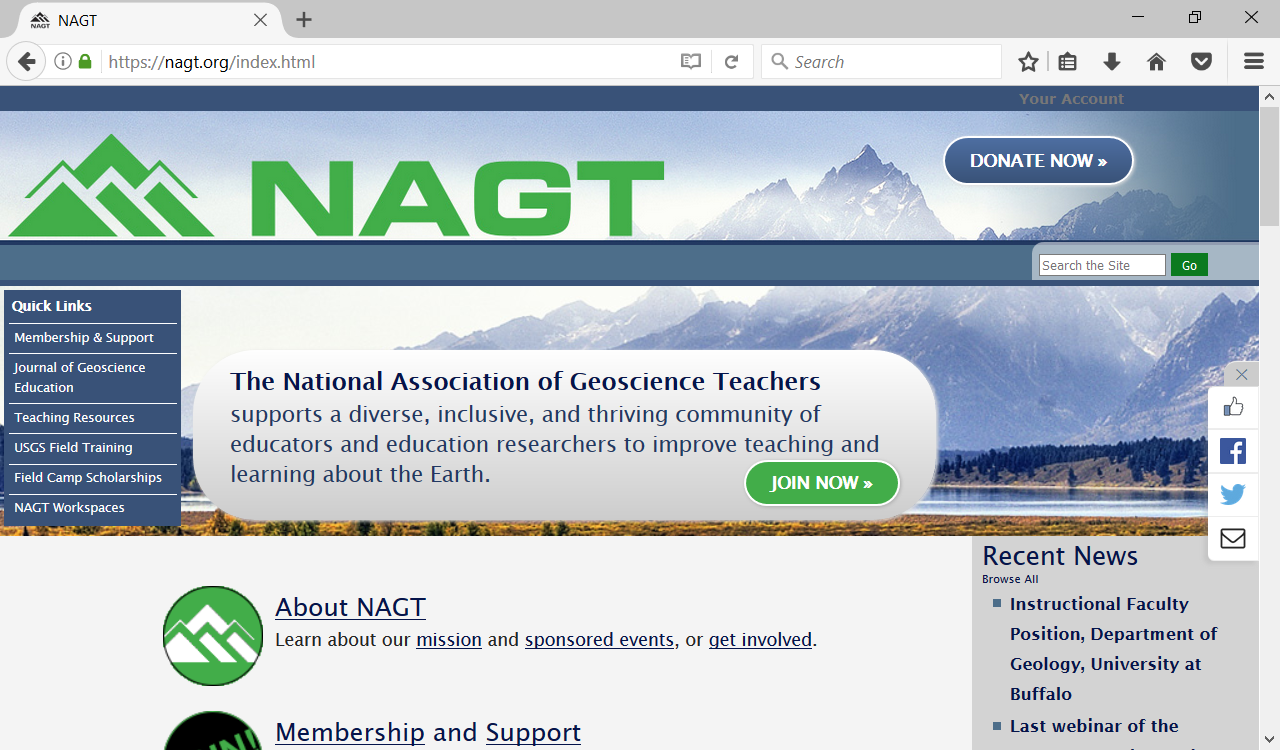 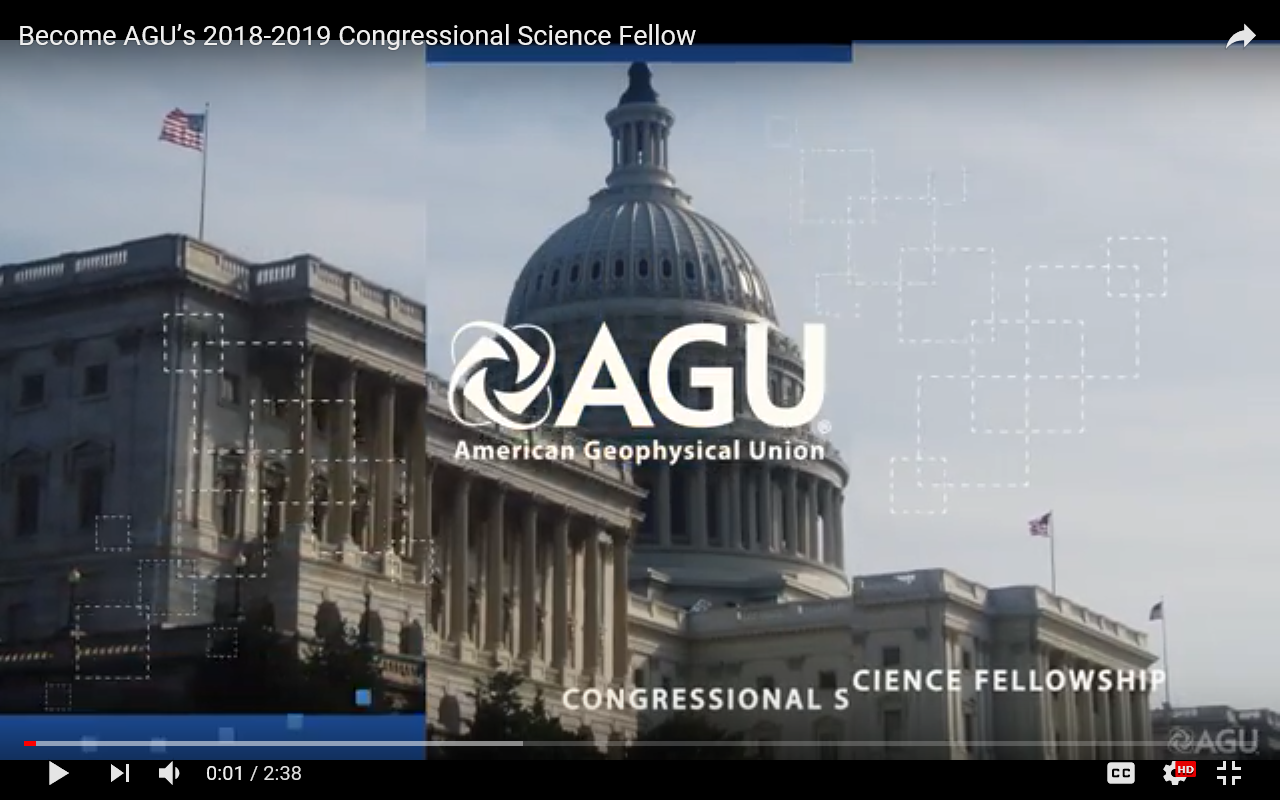 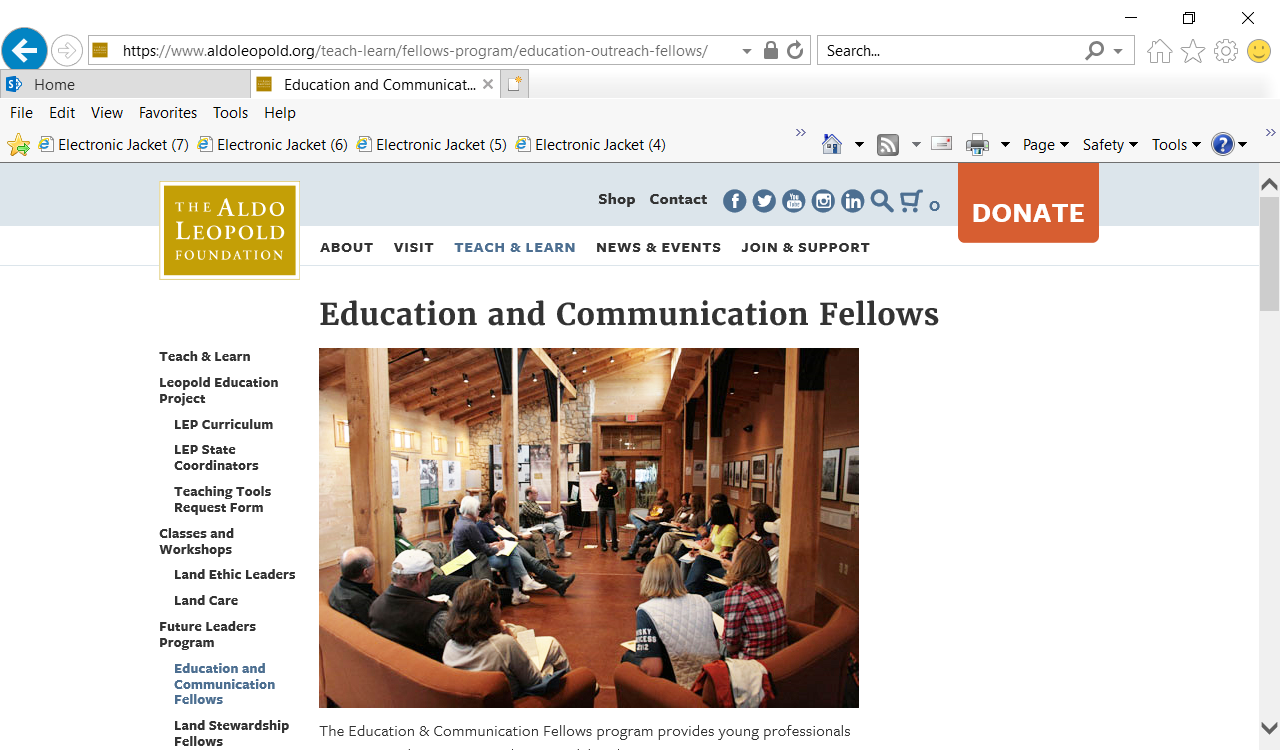 National Association of Geoscience Teachers
Aldo Leopold Foundation
American Geophysical Union Fellowships(AGU)
Science Education Resource Center – Carleton College
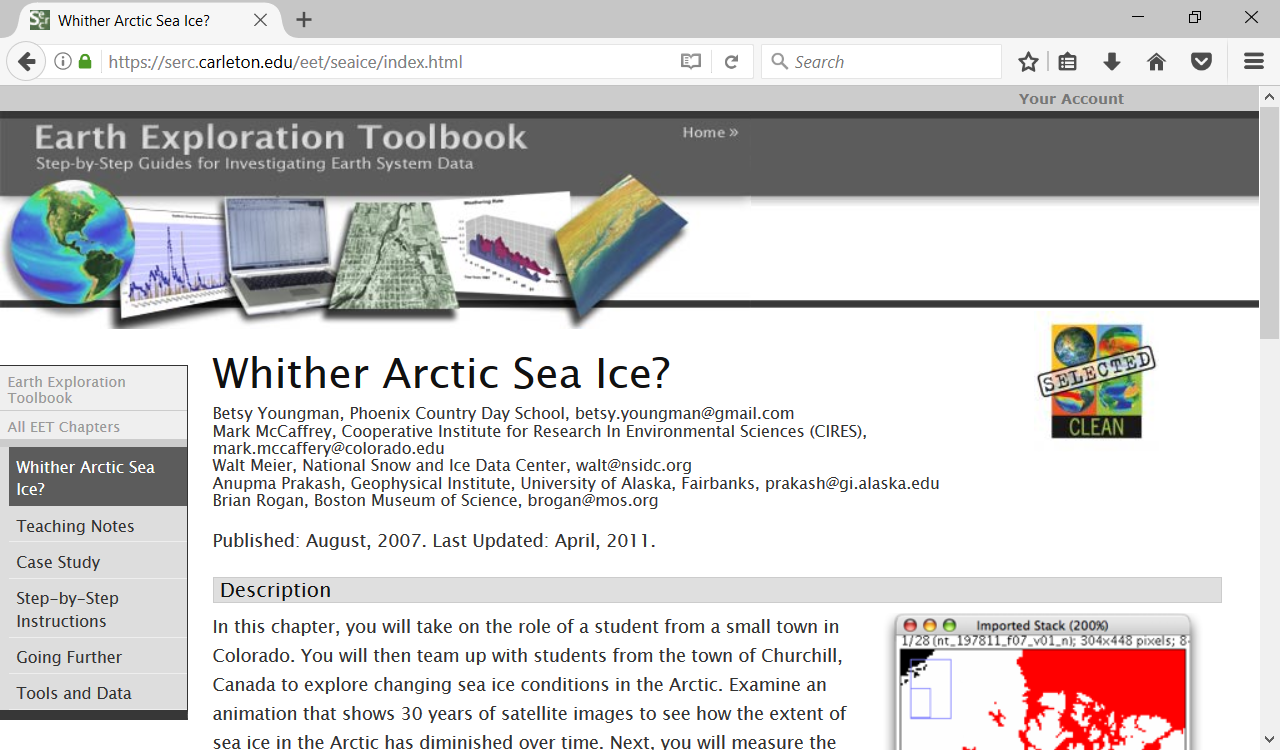 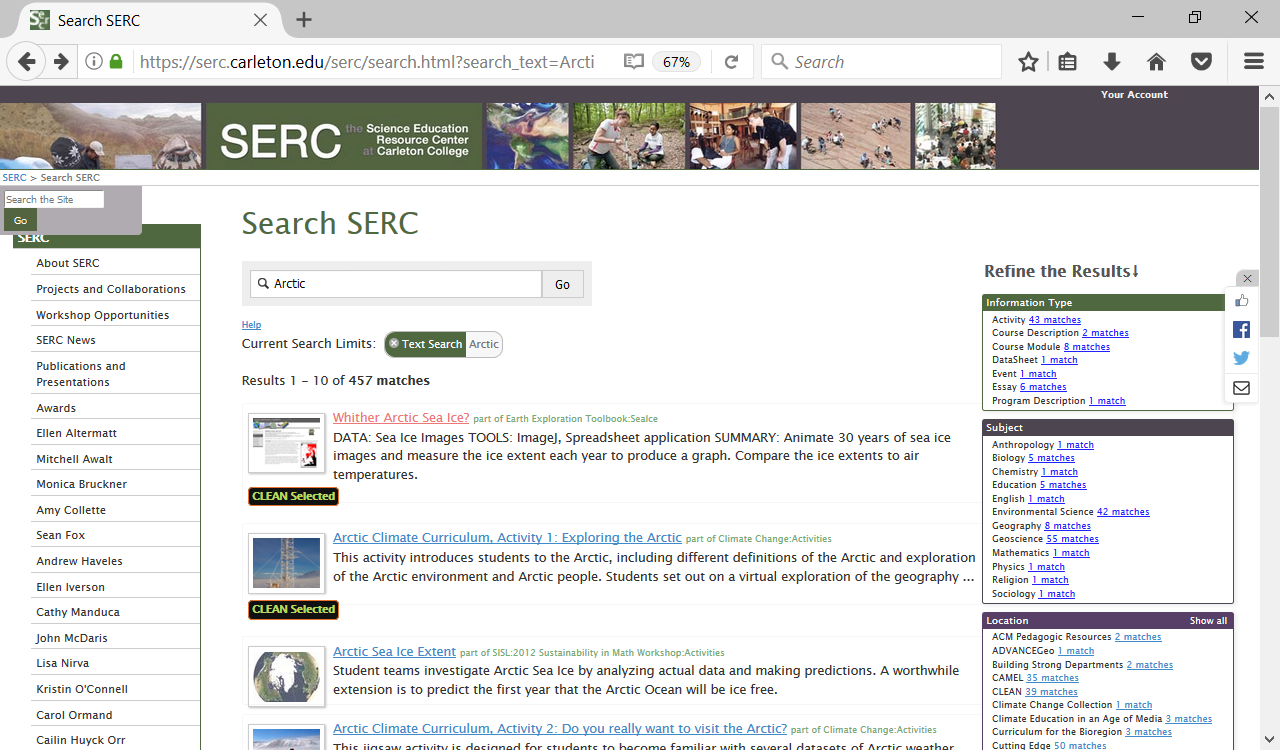 Teaching Resources that have been tested!